HF103X 011 - AKUMULÁTOROVÝ TYČOVÝ vysavač HF1
Multifunkční – tyčový a ruční akumulátorový vysavač, flexibilní trubice, samostatný cyklón, 22 V Lion baterie, 30 min provoz, LED osvětlení hubice, velká nádoba na prach 0,9 l, integrované příslušenství
Výkon a vlastnosti	
Jmenovité napětí (V)	22
Doba provozu baterie (min)	30
Počet článků baterie	6
Typ baterie		Lithium Ion (LION)
Výkon (W)		180 
Hlučnost (dBA)		86

Funkce a výbava	
Systém separace prachu	Samostatný cyklón
Filtr na výstupu		Textilní
Jmenovité napětí (nabíječky) (V)	230-240
Délka trvání prvního nabíjení (hod)	6
Doba potřebná k dobití z plně
vybitého stavu
(po prvním nabití) (hod)	6
Délka kabelu nabíječky (m)	1,5
Nastavení výkonu	Tlačítkem ON/OFF na rukojeti 			stisknutím, nebo nepřetržitý režim. 			Standardní režim 30 min, 
		Turbo režim 15 min
LED ukazatel napájení	Ano
LED osvětlení hubice	Ano
Velký objem nádoby na prach (l)	0,9
Snadné vysypávání prachu 	One Touch	
Montáž na stěnu		Ano
Uložení příslušenství 	Na těle
Snadné vyjímání kartáče z hubice	Ano
Parkovací pozice		Ano

Příslušenství
Flexibilní trubice	 pro snadný úklid pod nábytkem
Motorizovaná hubice na všechny druhy povrchů 
Integrované příslušenství na těle:
Štěrbinová hubice a prachový kartáč 

Snadné vyjímání a nabíjení baterie s LED ukazatelem a možností nabíjet kdekoliv.

Logistická data
Kód		39401006
EAN kód		8059019065328
Barva		Lilac s titanově šedou
Rozměry výrobku v x š x h (cm)	112 x 26 x 23,4
Čistá váha výrobku (kg)	2,7
Rozměry balení v x š x h (cm)	59,5 x 18,8 x 31
Hrubá váha s obalem (kg)	4,33
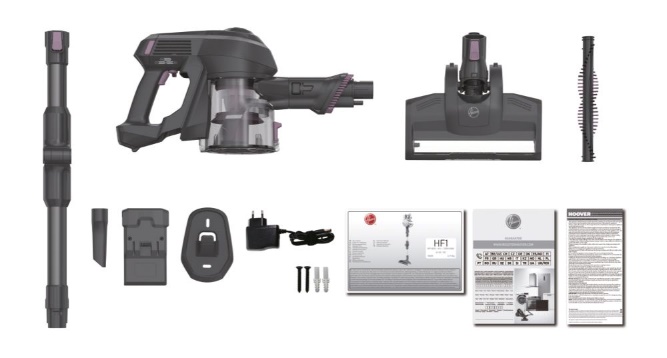 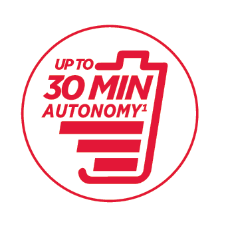 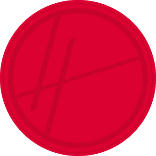 AKU VYSAVAČ

DOBA PROVOZU
30 MIN
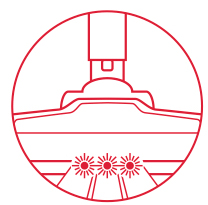 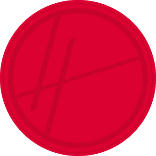 MOTORIZOVANÁ HUBICE 
S LED OSVĚTLENÍM
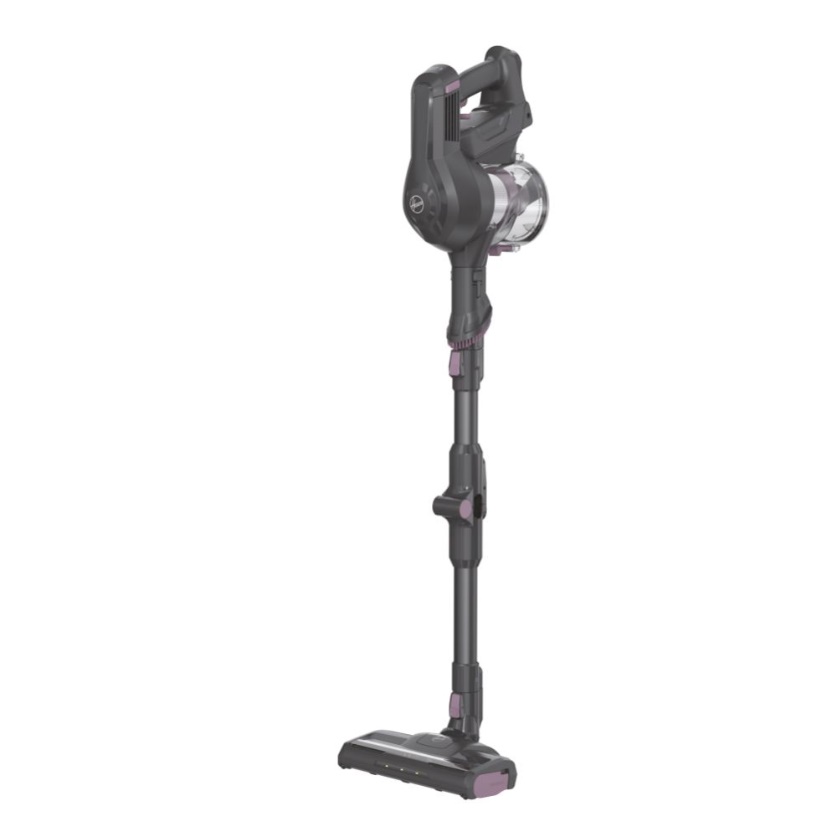 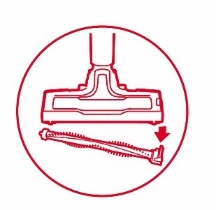 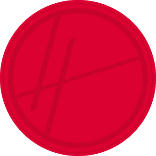 SNADNO VYJÍMATELNÝ KARTÁČ
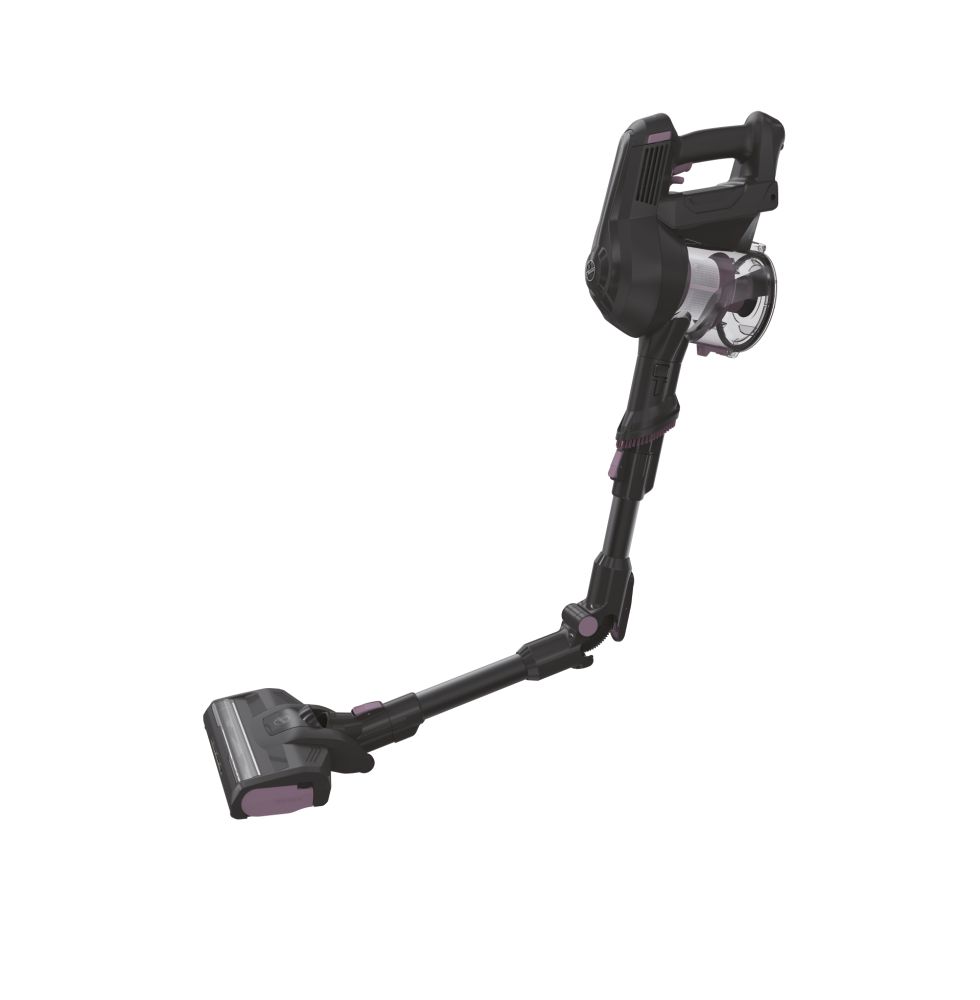 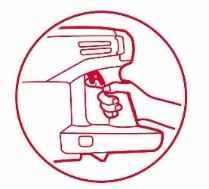 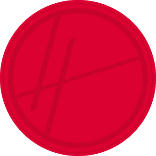 NASTAVENÍ VÝKONU BUĎ STISKNUTÍM NEBO NEPŘETRŽITÝ PROVOZ
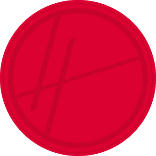 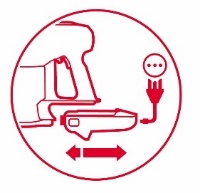 VYJÍMATELNÁ BATERIE S LED UKAZATELEM A MOŽNOSTÍ NABÍJENÍ KDEKOLIV
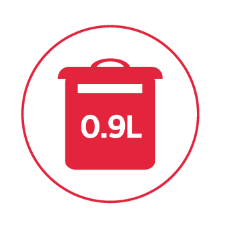 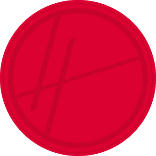 VELKÁ KAPACITY NÁDOBY NA PRACH 0,9 L
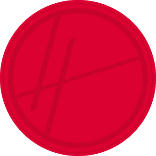 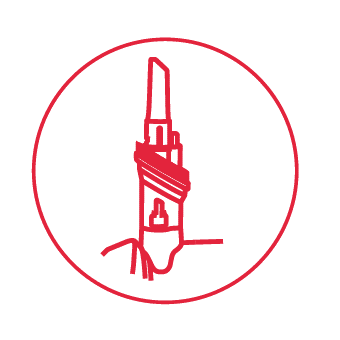 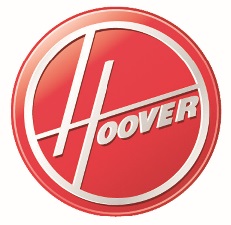 PŘÍSLUŠENSTVÍ NA TĚLE VYSAVAČE